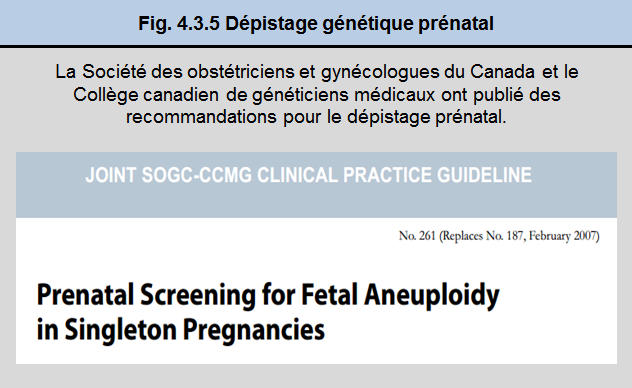 [Speaker Notes: Le dépistage prénatal permet d’obtenir de l’information sur la santé du fœtus. Il permet de découvrir des maladies graves, comme des pathologies congénitales, génétiques ou chromosomiques. De façon générale, le dépistage prénatal est offert dans le cadre des soins prénataux de routine, à la façon du dépistage sérologique chez la mère ou lorsque la mère est à risque d’avoir un enfant souffrant d’une maladie grave en raison de son âge avancé ou d’antécédents familiaux préoccupants. Veuillez voir la page suivante pour plus d’informations à propos des programmes de dépistage génétique sanguin prénatal au Canada.]